Simple Policies for Multiresource Job Scheduling
Zhongrui (reads John-Ray) Chen1, Isaac Grosof2, Benjamin Berg1
1University of North Carolina at Chapel Hill, 2Northwestern University
INFORMS 2024
Oct 20, 2024
1
A Wide Variety of Workloads Run in Data Centers
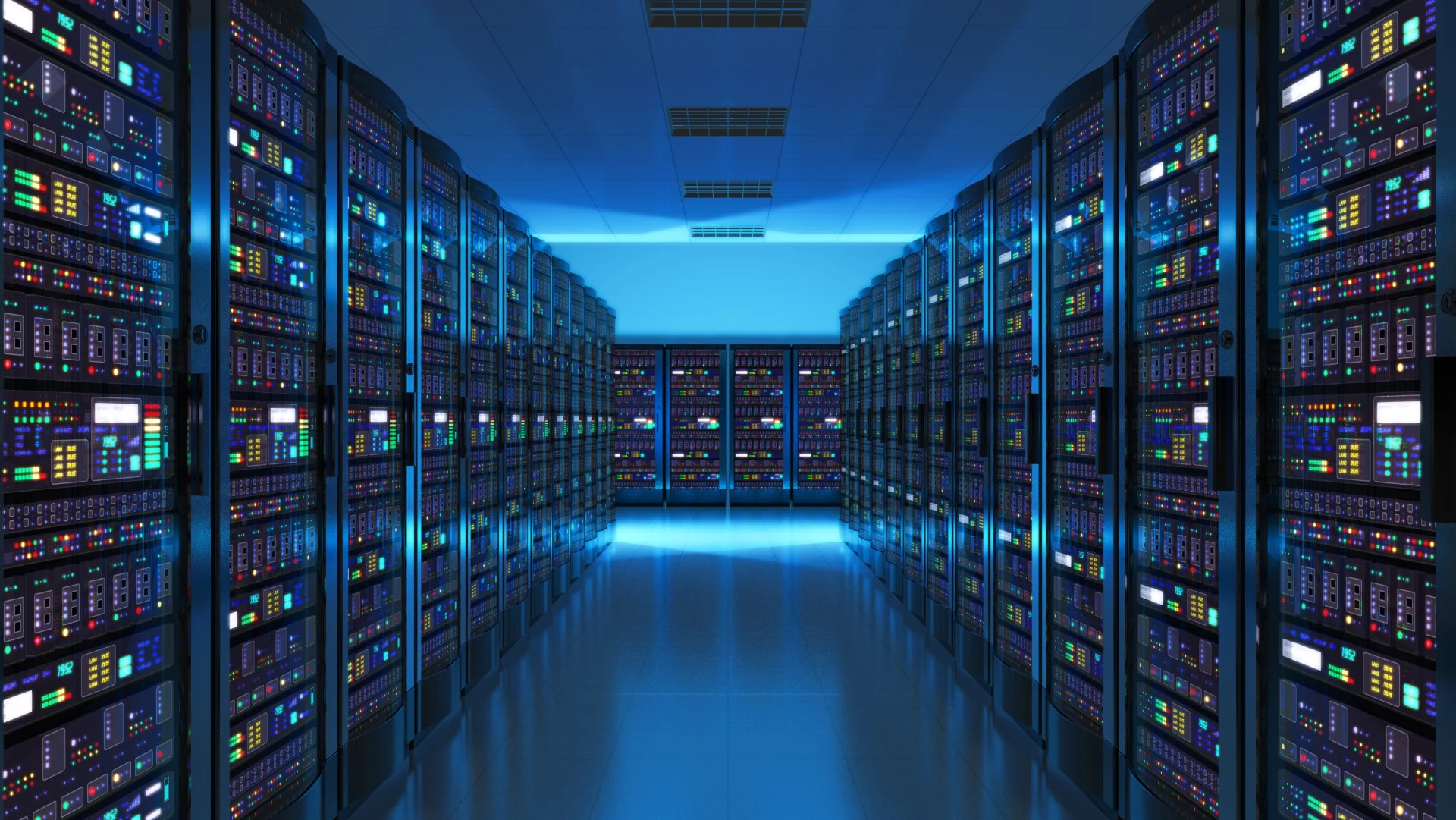 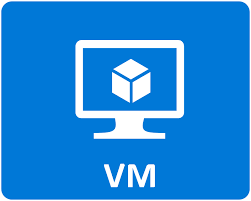 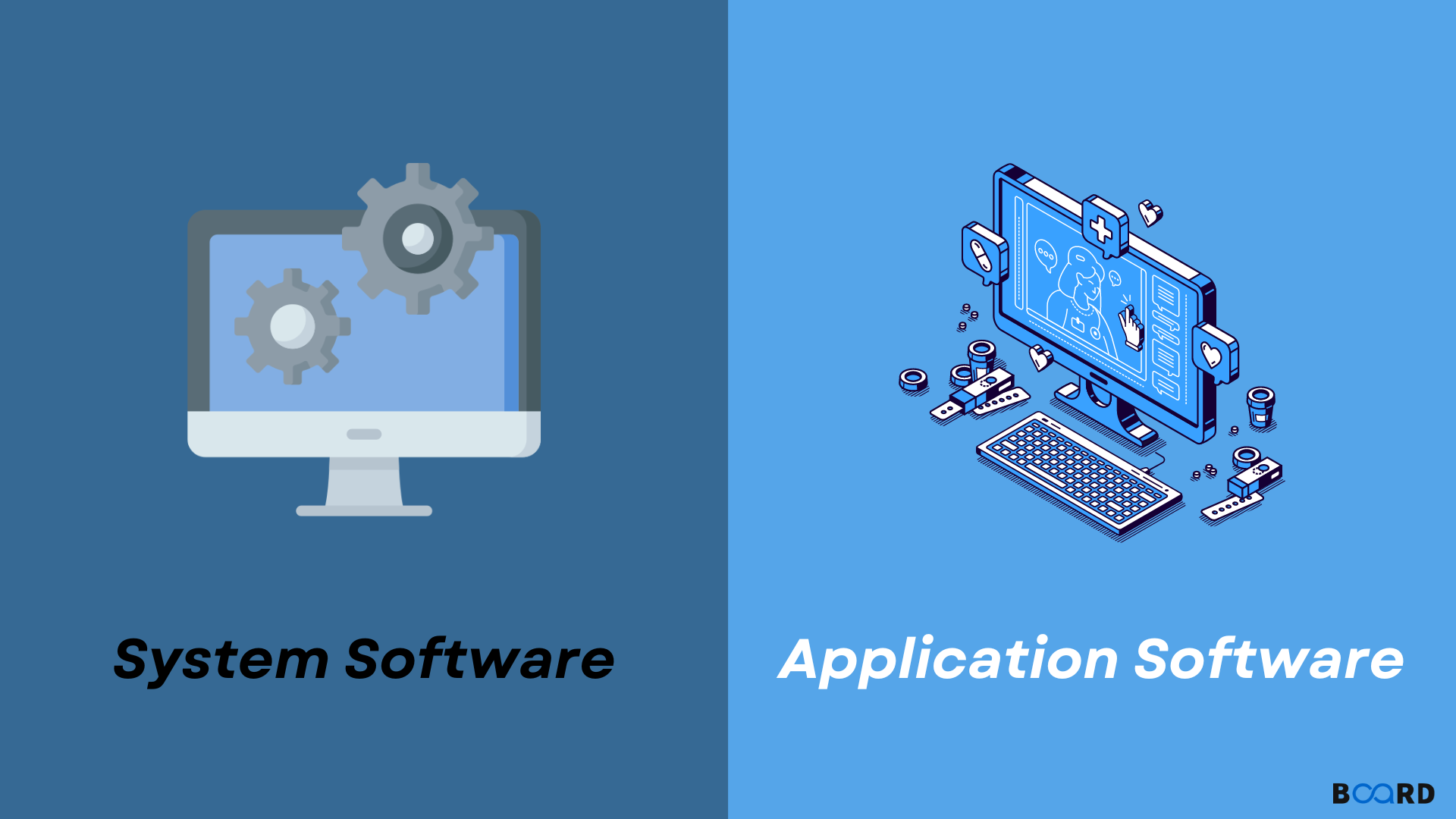 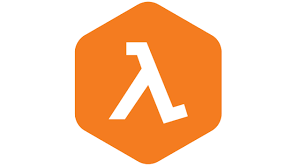 Cloud Instances (AWS, Azure, etc.)
Serverless
High Performance Computing (HPC)
How to schedule these workloads?
2
[Speaker Notes: In practice, servers run multiple jobs of different workloads at the same time. However, they may not be able to serve all jobs at the same time because the servers may run out of resources. This raises the question of how to schedule these workloads, that is, which jobs should we run at every moment in time.]
Why is data center scheduling hard?
Example: CPU and memory
Data centers serve jobs that request multiple resources --- multiresource jobs
CPUs
Memory
Storage (Local / Disaggregated)
Hardware Accelerator
Networks
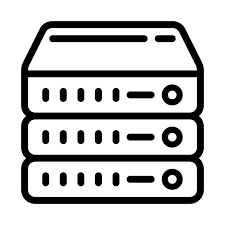 Job arrivals
CPU
0/4 cores
3/4 cores
4/4 cores
Memory
0/4 GBs
1/4 GBs
2/4 GBs
Does not fit
Type-1
Type-2
Type-1
Wastage!
How does wastage affect response time?
1 core

1G
1 core

2G
1 core

2G
3
3 cores

1G
[Speaker Notes: Intuitively, more wastage leads to underutilization of some resources, eventually serving fewer jobs during some time period.
With some other scheduling policies, we may be able to utilize the server better.

Orange job will sit in the queue and wait because the server is running out of resources.]
Our Multiresource Job Model
Type-1
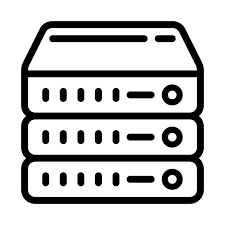 Type-2
CPU
4/4 cores
Memory
2/4 GBs
Goal:
Analyze the mean response time
Maximize the capacity region: set of conditions s.t. mean response time is bounded
Type-1
Type-2
Type-1
1 core

2G
1 core

2G
4
3 cores

1G
[Speaker Notes: In the last case, if a job is being preempted, it stays in the server without getting service during its “setup time”. Then, it will be placed back into the queue waiting for service again.]
How do we pack jobs of each type to run on a server?
Feasible schedule respects the server capacity for every resource.
A scheduling policy determines a feasible schedule at every moment in time.
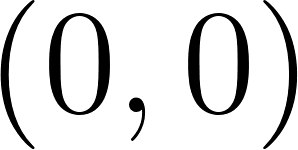 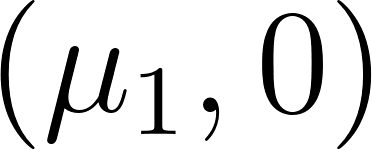 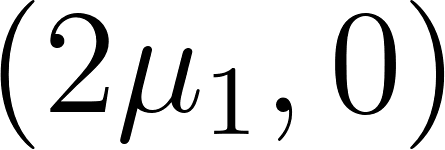 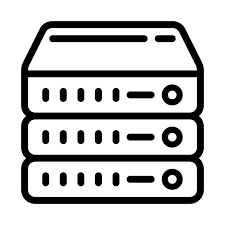 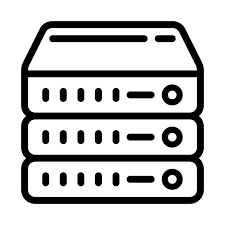 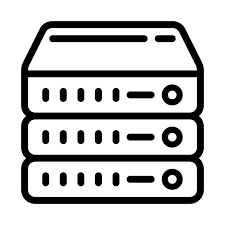 Example with 2 job types
0/4 cores
0/4 GBs
2 cores
1G
1 core
2G
Schedule 0: (0,0)
Schedule 1: (1,0)
Schedule 2: (2,0)
Schedule 4: (0,2)
Schedule 5: (0,1)
Schedule 3: (1,1)
Type-1 Jobs
Type-2 Jobs
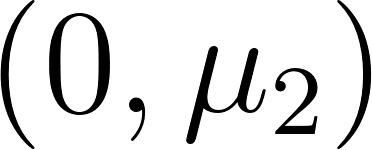 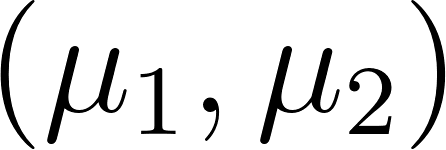 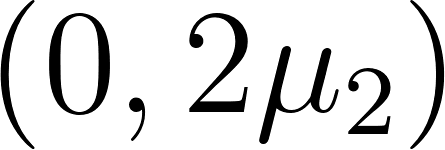 1/4 cores
2/4 cores
3/4 cores
4/4 cores
2/4 cores
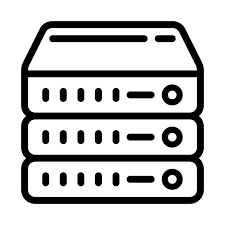 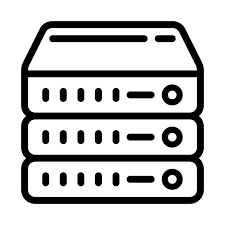 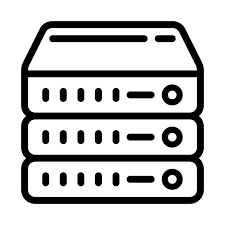 1/4 GBs
3/4 GBs
4/4 GBs
2/4 GBs
2/4 GBs
5
[Speaker Notes: Earlier, we talked about scheduling policies pick which jobs to run at every moment in time. Now that we have the model, we want to understand (title)

A feasible schedule is a set of jobs that can be run parallel and respects the all of the capacity constraints.

As we vary the schedule over time, we are tracking the completion rate of each job type…]
Prior Works on Multiresource Scheduling
6
[Speaker Notes: FCFS?]
Prior Works on Multiresource Scheduling
Overview:
Key Result 1: Conditions for stability of an MSR policy.
Key Result 2: Bounds on mean response time for an MSR.
Key Result 3: MSR under different preemption behaviors.
7
[Speaker Notes: The nice thing about MSR policies is that if there exists a policy that can stabilize the system, we have derive an MSR policy that can do so as well.
Now we want to show that MSR policies can get good mean response time. Therefore, we 

We saw this FCFS example…
We saw this example that tries to maximize the number of jobs in service which is similar to what MaxWeight policy is doing…

(Overview)

First, I will more formally define this multiresource scheduling model…

By the end of this, you will be able to see that we are the first policy to do all 3.]
Key Result 1: How can MSR stabilize a system?
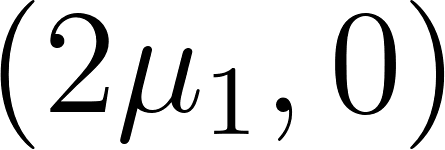 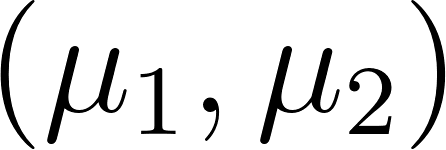 Schedule 3 (1, 1)
Schedule 3
Schedule 2: (2,0)
Schedule 3: (1,1)
3/4 cores
4/4 cores
(1.2, 0.2)
(1.2, 0.2)
Schedule 2 (2, 0)
Schedule 2
3/4 GBs
2/4 GBs
What if we switch between schedule 2 & 3?
What if we only use schedule 2/3?
8
[Speaker Notes: Show schedules after the plot]
Our Idea: Modulated Service Rate (MSR) Policies
Schedule 2
Schedule 3
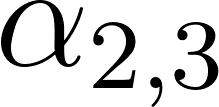 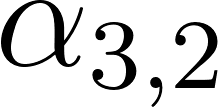 Theorem 1 (Stability conditions)
4/4 cores
3/4 cores
2/4 GBs
3/4 GBs
9
[Speaker Notes: We use a modulating process to switch among schedules because this is making it simple to analyze.]
Key Result 1: Stability Conditions
Theorem 1 (Stability conditions)
Schedule 3 (1, 1)
Schedule 2 (2, 0)
10
[Speaker Notes: Practice Describing average schedule]
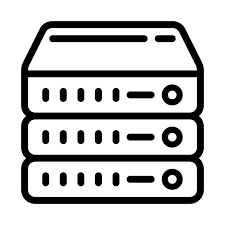 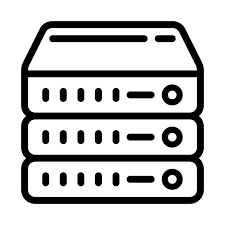 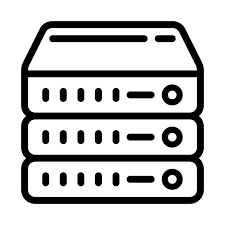 Key Idea: decouple the system and analyze each job type separately
11
[Speaker Notes: General theorem statement here with proof sketches

Set up penalty from multiple jobs / variance first.

Multiresource scheduling is hard for two reasons
Running jobs in parallel
We are varying completion rates]
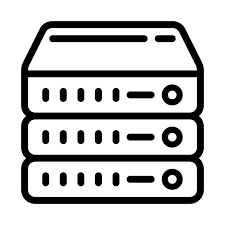 Multiresource Scheduling
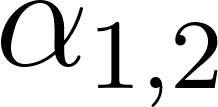 Step 1 (penalty from running multiple jobs)
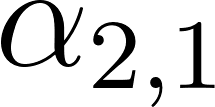 MSR-1 (Grosof 2024)
Step 2 (penalty from variance)
1
2
M/M/1 FCFS (Constant Service Rate)
4/4 cores
3/4 cores
2/4 GBs
3/4 GBs
12
[Speaker Notes: General theorem statement here with proof sketches

Expand resource pooling: .

Set up penalty from multiple jobs / variance first.

Multiresource scheduling is hard for two reasons
Running jobs in parallel
We are varying completion rates]
Key Idea 3: Preemption Behaviors
13
MSR Maximizes Capacity Region (Preemptible Jobs)
Schedule 3
Theorem 2 (Preemptive)
Theorem 1 (Stability conditions)
Schedule 2
Convex hull of all feasible schedules
14
[Speaker Notes: Transition to next slide: how do we switch between schedules]
Picking the best MSR policy in the preemptive setting
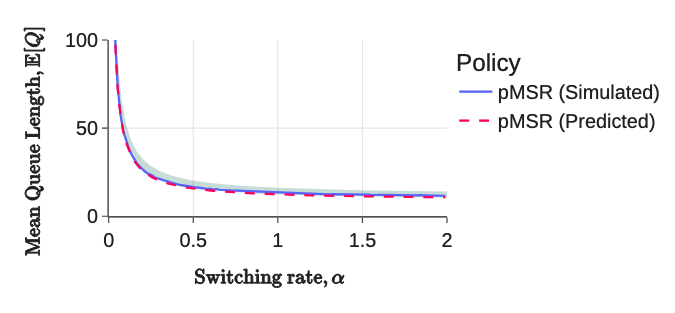 Theorem 3 (Best MSR for Preemptible Jobs)
1
2
15
[Speaker Notes: Animating the average schedule (move around)]
MSR: Non-preemptive
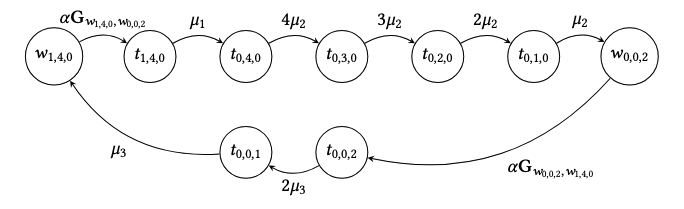 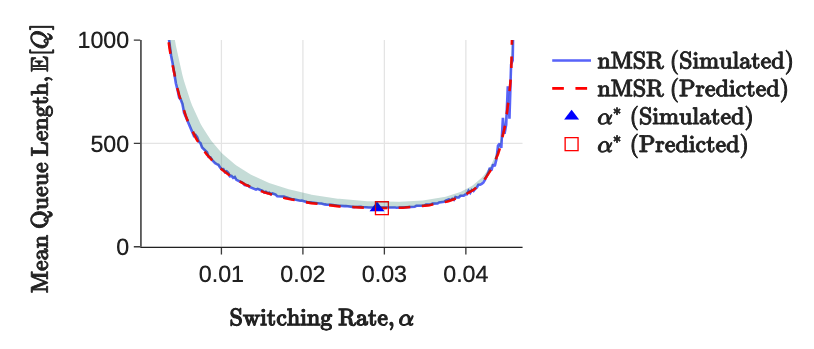 Unstable for spending too much time in switching states
16
[Speaker Notes: Animating the average schedule (move around)]
MSR: Non-preemptive
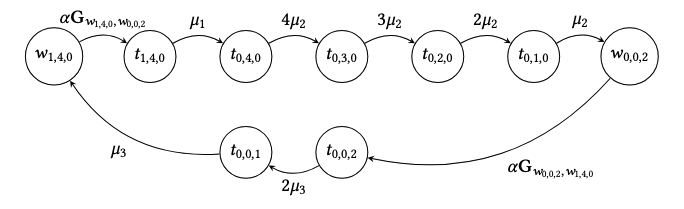 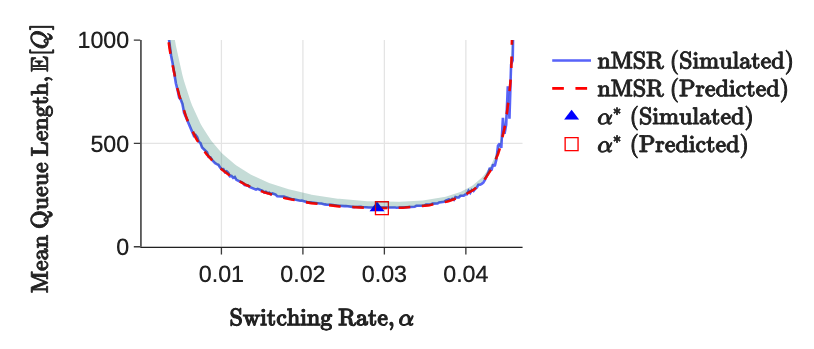 Unstable for spending too much time in switching states
17
[Speaker Notes: Animating the average schedule (move around)]
Minimizing the mean response time of MSR policies
MSR Version 1: pick schedule 2 and schedule 3
MSR Version 2: pick schedule 2 and schedule 5
Schedule 3
Schedule 5
Average schedule
Average schedule
Schedule 2
Heuristic: pick the the intersection between the arrival ray and the edge of the convex area.
18
[Speaker Notes: Animating the average schedule (move around)]
How to find optimal MSR policy when preemptions are limited?
19
An example on picking MSR
Schedule 1
Switching between 1 & 2: Low load, high variance 
Switching between 3& 4: High load, low variance
Tradeoff between load and variance
Schedule 3
Schedule 4
Schedule 2
20
Conclusion
Arrival / completion rates
MSR Policies
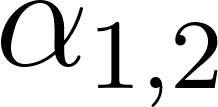 Arrival / completion rate of type-2 jobs
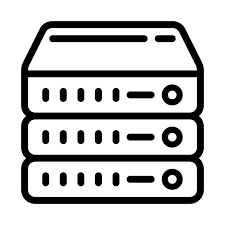 Average schedule
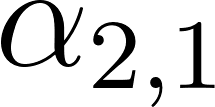 Arrival / completion rates
Schedule 1
Questions?
Arrival / completion rate of type-1 jobs
Schedule 3
Schedule 4
Schedule 2
21
Backup Slides
22
Our Model of Multiresource Jobs
4 cores
2G
2 GPU
1024G
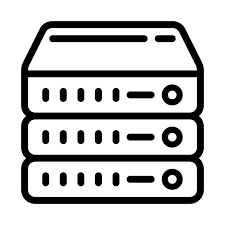 2 cores
2G
1 GPU
256G
2 cores
2G
1 GPU
256G
1 core
4G
0 GPU
0 G
1 core
4G
0 GPU
0 G
1 core
4G
0 GPU
0 G
Type-2 Job
Type-2 Job
Type-3 Job
Type-2 Job
256 cores
1024 GBs
4 GPUs
128T SSD
…
23
[Speaker Notes: Generalize from exponential to phase-type
Similar pictures to earlier ones]
Arrivals
Stream of arriving jobs
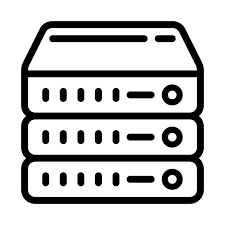 Type-2 Jobs
Type-1 Jobs
24
How do we pack jobs of each type to run on a server?
Feasible schedule respects the server capacity for every resource.
A scheduling policy determines a feasible schedule at every moment in time.
Example with 2 job types
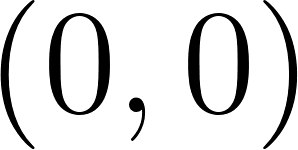 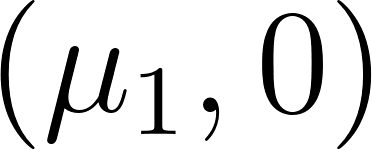 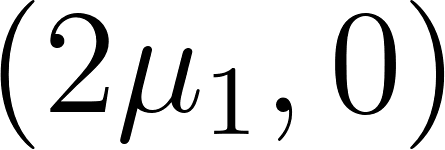 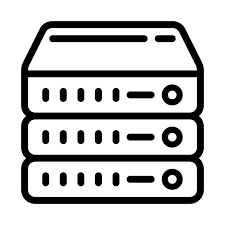 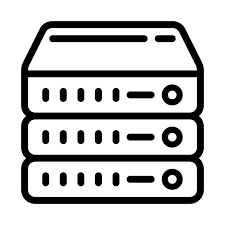 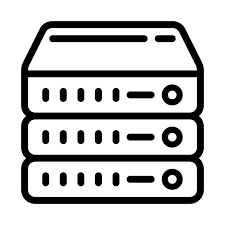 0/4 cores
0/4 GBs
2 cores
1G
1 core
2G
Schedule 0: (0,0)
Schedule 1: (1,0)
Schedule 2: (2,0)
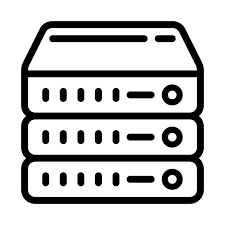 Schedule 4: (0,2)
Schedule 5: (0,1)
Schedule 3: (1,1)
Type-1 Jobs
Type-2 Jobs
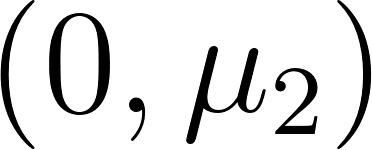 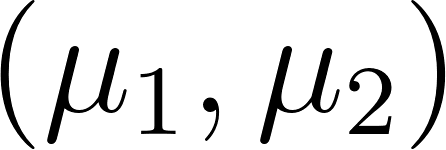 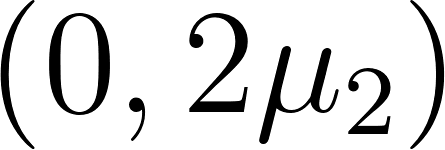 1/4 cores
2/4 cores
3/4 cores
4/4 cores
2/4 cores
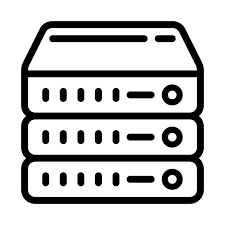 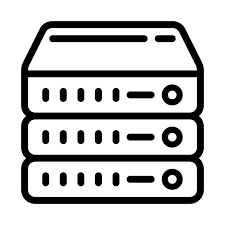 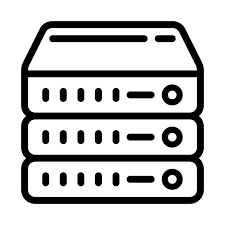 1/4 GBs
3/4 GBs
4/4 GBs
2/4 GBs
2/4 GBs
Server Capacity
Queue
4 cores
4 GBs
25
[Speaker Notes: Earlier, we talked about scheduling policies pick which jobs to run at every moment in time. Now that we have the model, we want to understand (title)

A feasible schedule is a set of jobs that can be run parallel and respects the all of the capacity constraints.

As we vary the schedule over time, we are tracking the completion rate of each job type…]
Preemption Models
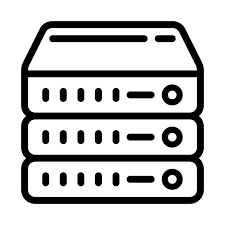 Job arrivals
CPU
4/4 cores
Jobs can be either:
In this talk: Preemptible (can be placed back into the queue immediately)
Non-preemptible (must finish service when running)
Preemptible with setup costs (can be placed back into the queue after a wait, during which the job does not receive service)
Memory
2/4 GBs
1 core

1G
1 core

1G
26
3 cores

1G
[Speaker Notes: In the last case, if a job is being preempted, it stays in the server without getting service during its “setup time”. Then, it will be placed back into the queue waiting for service again.]
Simulation Results
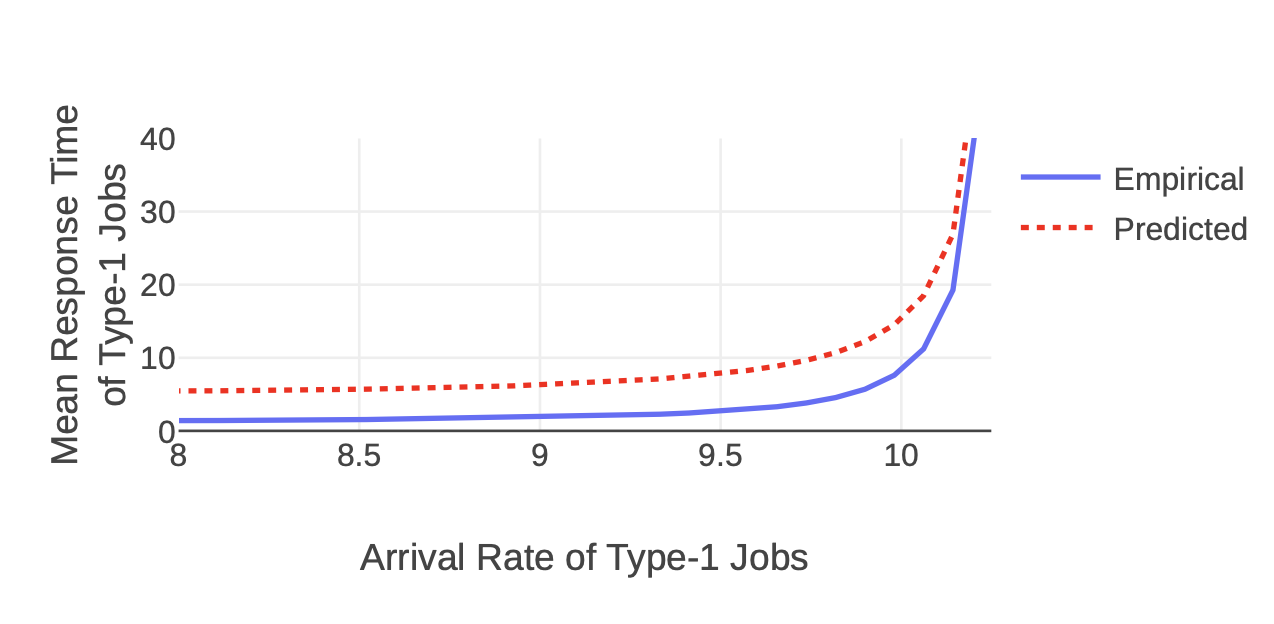 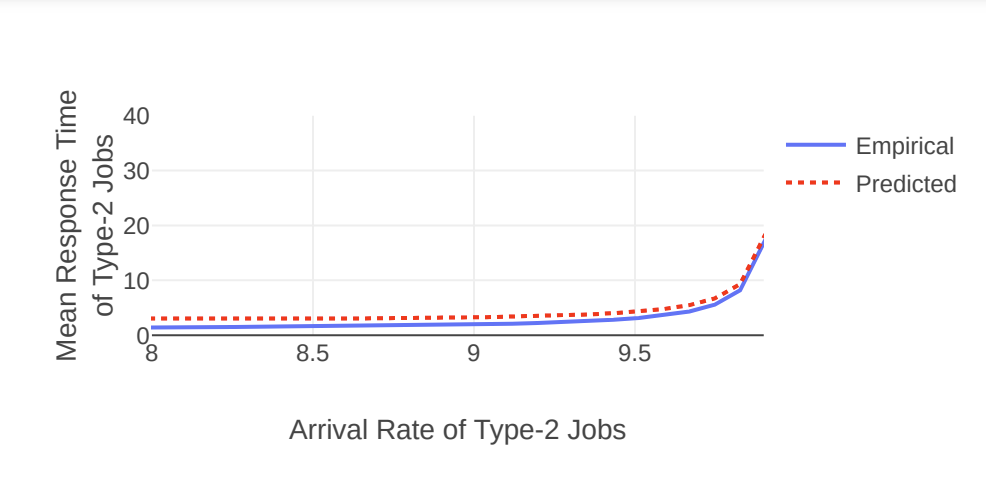 27
Our Model of Multiresource Jobs
1G
?G
2G
1G
…
…
1 core
2 cores
? cores
4 cores
Type-2 Job
Type-1 Job
256 cores
Service requirement: time the job needs to be run on the server before completion.
1024 GBs
R Types of Resources
4 GPUs
128T SSD
…
28
[Speaker Notes: Generalize from exponential to phase-type
Similar pictures to earlier ones]
Multiresource Jobs in Data Centers
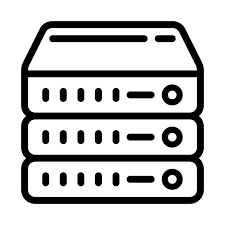 Job arrivals
29
[Speaker Notes: Our general goal is to minimize response time across jobs. However, response time may blow up to infinity under some conditions. For example, when the jobs are arriving at a rate much faster than the complete, the]
Scheduling Multiresource Jobs
1G
Stream of arriving jobs
2G
3G
1G
Completes and releases resources
2 cores
1 core
1 core
4 cores
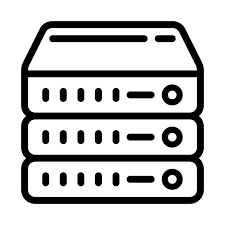 CPU
0/5 cores
2/5 cores
3/5 cores
5/5 cores
Memory
0/5 GBs
2/5 GBs
3/5 GBs
2/5 GBs
Reserves resources
30
[Speaker Notes: We consider the case where a stream of these jobs are arriving over time]
How to schedule multiresource jobs?
1G
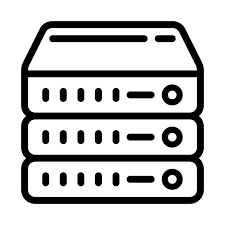 3G
3G
1G
1G
6/6 cores
2 cores
5 cores
2 cores
4 cores
2 cores
6/6 GB
CPU
0/6 cores
5/6 cores
Memory
0/6 GB
1/6 GB
We first assume free preemptions are allowed.
Later: limited preemptions.
31
E[T] bounds
constant rate
penalty for switching
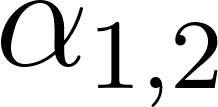 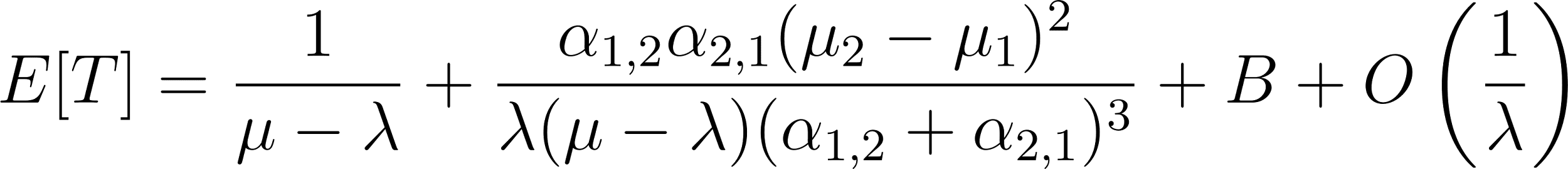 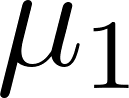 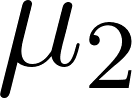 penalty for running jobs in parallel
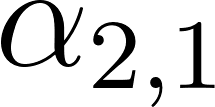 where
and
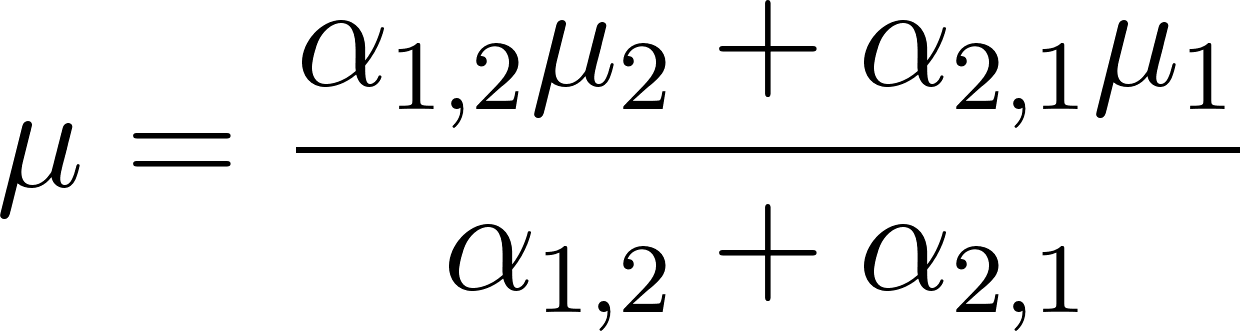 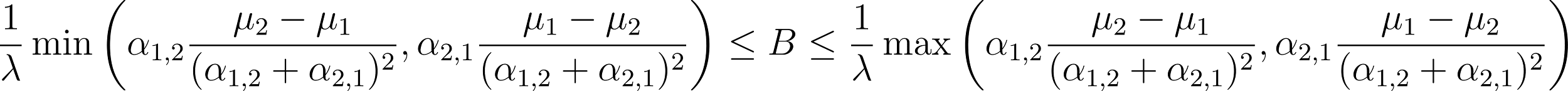 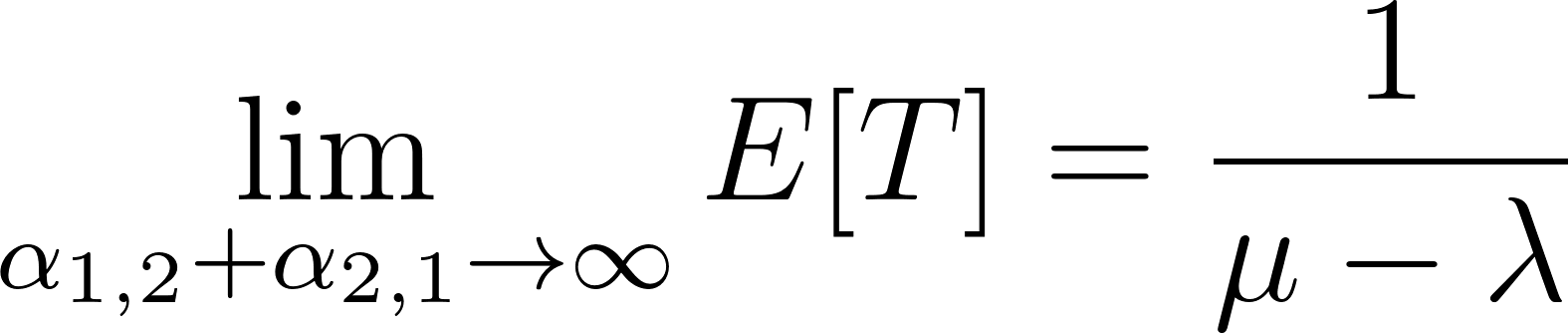 An important observation:
1
2
What will happen if we limit the rate of preemption?
32
[Speaker Notes: Load => same as constant rate system

penalty for switching]
Instantaneous Completion Rate and Stability
1G
Stream of arriving jobs
2G
3G
1G
2 cores
1 core
1 core
4 cores
Completion rate
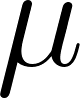 33
[Speaker Notes: Let’s consider the case where wastage leads to a lower completion rate.]
Foster-Lyapunov Theorem
Test Function
A measure of the system state — queue lengths.
We use L2 norm here.
Drift
Expected change in test function starting from a system state after some time t.
Theorem
If the drift is positive only for a finite number of states, then the system is stable.
34
How to schedule multiresource jobs?
First-Come-First-Served (FCFS)
Maximize Number of Jobs Running
Minimize Wastage
Queue
Latest arrival
Earliest arrival
3 cores
3/5 cores
4/5 cores
4/5 cores
0/5 cores
0/5 cores
3/5 cores
4/5 cores
5/5 cores
4 cores
Preempt!
1G
0/5 GBs
3/5 GBs
3/5 GBs
1/5 GBs
0/5 GBs
3/5 GBs
5/5 GBs
1/5 GBs
2G
FCFS
Smarter Scheduler
1 core
3G
35
How to schedule multiresource jobs?
First-Come-First-Served (FCFS)
Maximize Number of Jobs Running
Minimize Wastage
Queue
Latest arrival
Earliest arrival
3 cores
3/5 cores
4/5 cores
4/5 cores
0/5 cores
0/5 cores
3/5 cores
4/5 cores
5/5 cores
4 cores
Preempt!
1G
0/5 GBs
3/5 GBs
3/5 GBs
1/5 GBs
0/5 GBs
3/5 GBs
5/5 GBs
1/5 GBs
2G
FCFS
Smarter Scheduler
1 core
3G
36
Our Model of Multiresource Jobs
for type-i jobs
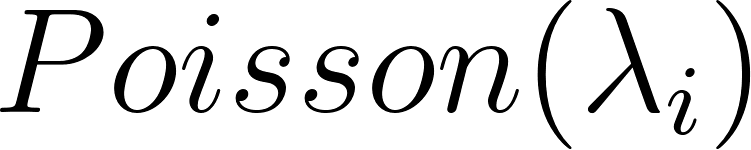 3G
1G
Poisson arrival across same job type
1 core
10s
1s
…
2s
1s
4 cores
2G
1G
1 core
2 cores
Queue
Latest arrival
Earliest arrival
K Types of Jobs
256 cores
i.i.d. sampled
1024 GBs
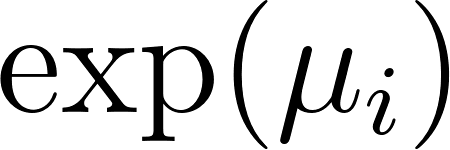 R Types of Resources
4 GPUs
128T SSD
Type-1 Job
Type-2 Job
Type-3 Job
Type-4 Job
Type-i Job
…
37
Queueing Dynamics
We care about:
Capacity Region
Set of arrival rates such that the system is stable, which implies the mean queue length is finite. 
Mean Response Time
Mean Response Time = Mean Queue Length / Arrival rate (Little’s Law)
Jobs arrive according to Poisson process
Scheduling algorithm selects jobs to serve and holds resources needed
Jobs complete and release the resources
38
Our Model of Multiresource Jobs
1G
2G
3G
1G
2 sec
2 cores
1 core
1 core
i.i.d. sampled
4 cores
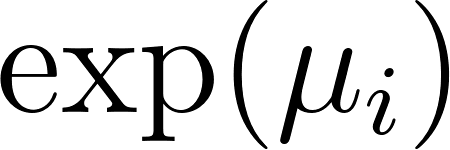 We assume there are K types of jobs.
Type-i jobs share the same resource demands.
Each job has a service requirement — time to complete the job.
256 cores
1024 GBs
R Types of Resources
4 GPUs
128T SSD
…
Type-1 Job
Type-2 Job
Type-3 Job
Type-4 Job
Type-i Job
39
Our Ideas: Modulated Service Rate (MSR)
A set of algorithm that:
Uses a Continuous Time Markov Chain (CTMC) to modulate among pre-selected schedules.
0.1
Schedule 1
0.4
Schedule 2
0.1
0.2
10.0
Schedule 3
2.0
40
Theorem
If                   , then the system is stable under MSR.

The converse is easy to show, since there will be more jobs arriving than departing that will blow the queue lengths up.
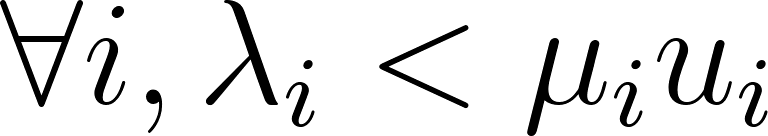 41
Proof Sketch
When queues are long, drift is negative following from the assumption                   .
When queues are short, we can show that those cases are finite.
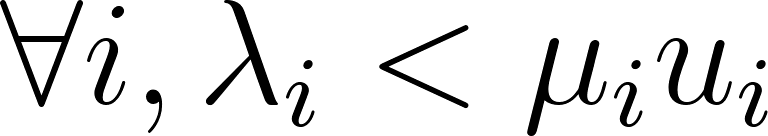 42
MSR is throughput-optimal
By [1], if an algorithm can stabilize the system when                  , then the algorithm is throughput-optimal. 

Remember the converse of the theorem implies no algorithm can stabilize such arrival rates.
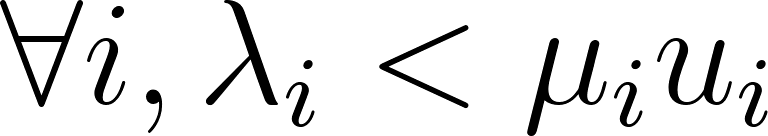 [1] Siva Theja Maguluri and Rayadurgam Srikant. 2013. Scheduling jobs with unknown duration in clouds. IEEE/ACM Transactions On Networking 22, 6 (2013), 1938–1951.
43
Our Ideas: Modulated Service Rate (MSR)
Known arrival rate
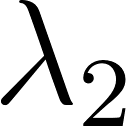 Completion rates from feasible schedules
Average Completion rate by modulating among schedules
If completion rate > arrival rate for each dimension, then the queue length is bounded. We say the system is stable in this case.
Throughput vs mean response time: throughput here is defined as the set of all arrival vectors such that the system is stable under a scheduling policy. We will show that MSR achieves maximal throughput while having good mean response time.
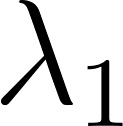 44
[Speaker Notes: No single feasible schedule yields stability =>
Combination of feasible schedules]
Our Ideas: Modulated Service Rate (MSR)
Known arrival rate
Completion rates from feasible schedules
Average Completion rate by modulating among schedules
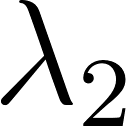 Our main theorem: The system is stable if the average completion rate is larger than arrival rate for each dimension.
Our main theorem: The system is stable if the average potential completion rate is larger than arrival rate for each dimension.
Schedule: (0,2)
2/4 cores
4/4 GBs
Note: The actual completion rate may be lower when there are not enough jobs in the queue.
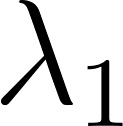 45
Our Ideas: Modulated Service Rate (MSR)
Now that we have shown we can pick only K schedules to stabilize the system, we need to specify which schedule to pick at time t.
We use a Continuous-Time-Markov-Chain (CTMC) as a stochastic process to randomize the schedule at time t.
Schedule 1
Schedule 2
Schedule 3
46
Example: Solve for Average Completion Rate
Solving the CTMC on the left, we know that we are in schedule (0, 2) half of the time and (2, 0) half of the time.
1
(2, 0)
(0, 2)
1
Then, the time average schedule would be
0.5 (0, 2) + 0.5 (2, 0) = (1, 1).

The average completion rate would be             .

As long as average completion rate > arrival rate, the system is stable.
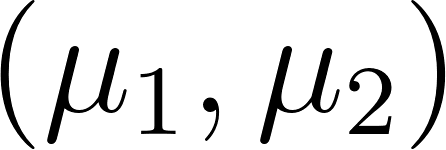 47
Picking the Candidate Set
Theorem: If the given arrival vector can be stabilized, there exists a CTMC with at most K states that can stabilize the system.
This follows from Carathéodory Theorem.
Now, we have shown that MSR can stabilize all arrival rates if possible — that is, MSR achieves maximal throughput. We next show that we can analyze mean response time given the arrival rates and MSR CTMC.
48
Using MSR-1 to bound MSR
Recall that the MSR algorithm selects the schedule according to the following CTMC.
If we only look at a single resource, the mean queue length is the same as the MSR-1 system.
0.1
Schedule 1
0.4
Schedule 2
0.1
0.2
10.0
Schedule 3
2.0
49
Does an MSR policy with bounded mean response time exist?
Recall that the mean response time is bounded when time-average completion rate is larger than arrival rate.
Arrival / completion rate of type-2 jobs
It exists if the arrival rate is in the convex hull of all schedules.
Schedule 3
Moreover, if the arrival vector is given, we can pick K (number of job types) schedules so that the arrival vector lies within the convex hull of these K schedules.
Time-average schedule
Schedule 2
Arrival / completion rate of type-1 jobs
50
[Speaker Notes: many possible ways to pick the schedules – shaded area]
Does a simple policy exist?
MaxWeight is a scheduling policy that achieves bounded mean response time for every possible arrival rate vector.
The catch: we need to solve a complex optimization problem at each step.
The complexity of MSR algorithms depends on the number of schedules.
If the arrival rates are given, we can pick only K schedules, giving us a simple policy.
51
How to pick an MSR policy?
Lower mean response time!
To compare MSR policies, we need a way to analyze their mean response times.
Minimizing mean response time ⇔ Minimizing mean queue lengths.
We decompose the multiserver job model to K different systems, and compare each to a system we know how to analyze.
52
How to minimize the mean queue lengths of type-i jobs?
We derive bounds on the mean queue lengths.
We compare the mean queue length of type-i job to MSR-1 systems.
53
MSR-1 Systems vs Multiserver Job Systems
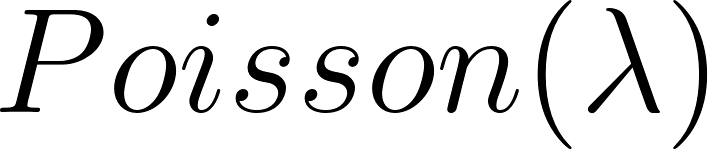 0.5
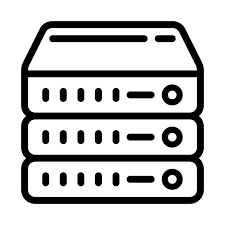 1
2
Schedule 2
Schedule 3
Server runs at 1x the speed
Server runs at 2x the speed
Server Capacity
Queue
1.5
4 cores
4 GBs
Schedule 4
54
Our Approach vs Prior Work
We achieve all at the same time:
Low Complexity
Analyzable Response Time
Maximum Throughput
55
Why is it hard?
Each job occupies the entire server
Arrivals
Traditional queueing-theoretic models
Wastage
Jobs complete
Server (busy)
Server (idle)
3G
1G
1 core
wastage
4 cores
3/4 cores
2G
1G
Jobs (VMs / Applications)
VM Hosts / Server
1 core
3/4 GBs
2 cores
56
Model Assumptions
Server Capacity can be (256 cores, 256G memory, 1TB disk, …)
     types of jobs. Jobs of the same type share the same resource demands.
Service requirement: the time it takes to complete a job.
Service requirements of type-i jobs are sampled i.i.d. from an exponential distribution            .
Arrival process of type-i jobs follows                   .
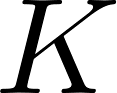 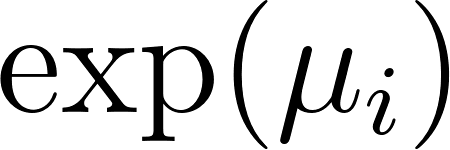 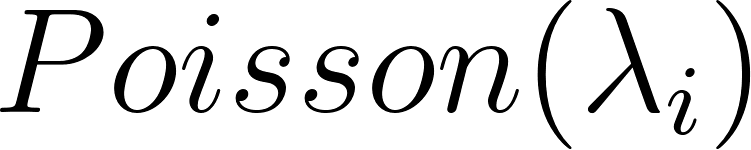 Type-1 Job: (128 cores, 128G memory)
Server Capacity
A server that runs 2 type-1 jobs and 4 type-2 jobs
256 cores
Type-2 Job: (64 cores, 128G memory)
256G memory
57
Schedules
How many jobs of each type are put into service.
If the server can serve all jobs in the schedule at time same time, we call this schedule a feasible schedule.
       denotes the schedule at time t.
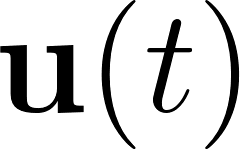 Type-1 Job: (128 cores, 128G memory)
Examples of Feasible Schedules
Schedule: (2 Type-1 Jobs, 4 Type-2 Jobs)
Schedule: (3 Type-1 Jobs, 1 Type-2 Job)
Type-2 Job: (64 cores, 128G memory)
58
Queueing Dynamics
— the number of jobs of each type in queue. 
       — queue lengths at time t.
       — cumulative arrivals of each type up to time t.
       — cumulative departures of each type up to time t.
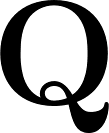 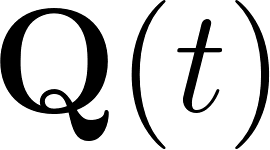 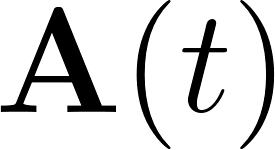 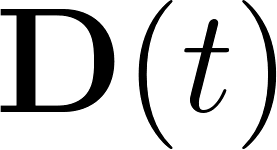 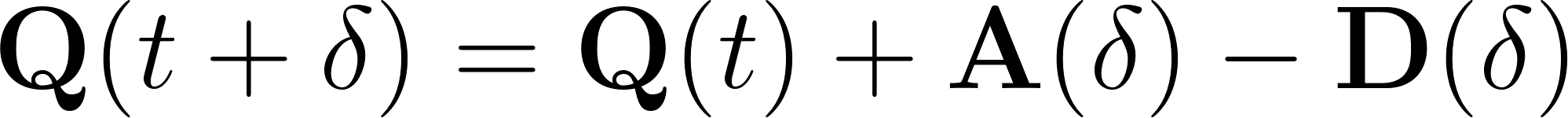 Type-1 Job: (128 cores, 128G memory)
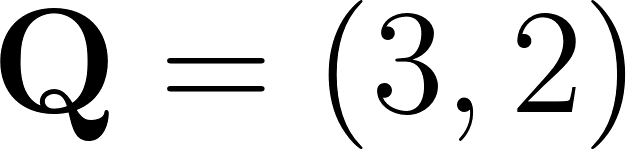 Type-2 Job: (64 cores, 128G memory)
59
More on Queueing Dynamics
Let            . 
                                     because of Poisson arrivals.
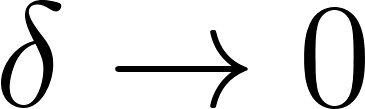 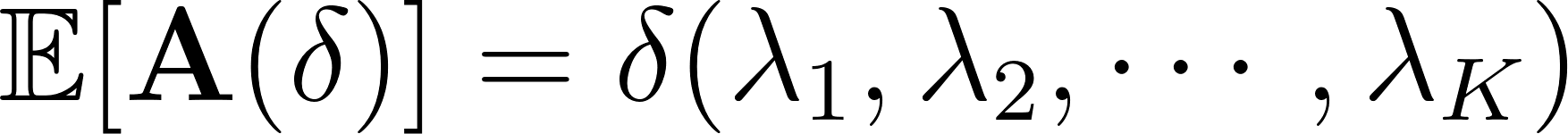 60
Another perspective of the queue
Given wastage, when is completion rate > arrival rate?
jobs/sec
Completion rate of type-1 jobs
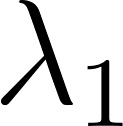 Key Difference:
Jobs in our model follow different distributions.
All queues are stable => The system is stable.
Queue for type-1 jobs
Completion rate of type-2 jobs
jobs/sec
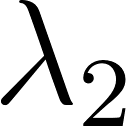 When stable, throughput == arrival rate
Queue for type-2 jobs
Completion rate of type-3 jobs
jobs/sec
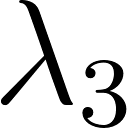 What does it mean by maximizing throughput?
Queue for type-3 jobs
A: Make more arrival rates stable.
Note: throughput here is the set of all arrival rates such that the system is stable.
Completion rate of type-4 jobs
jobs/sec
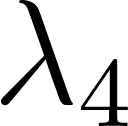 Queue for type-4 jobs
61
[Speaker Notes: When the system is stable, throughput equals to the completion rate because:
There are only this many jobs arriving at the system
The queue is bounded]
Performance Metrics
Mean Response Time (Latency)
Throughput: The set of arrival rates s.t. the system is stable.
Some Ideas on scheduling Multiresource Jobs:
FCFS (First-Come-First-Served)
Minimize Wastage
Maximize # Jobs in Service
62
State-of-the-art Multiresource Scheduling Policy
Randomized Timer (Ghaderi 2016): 
😊 Maximizes throughput
😊 Simple policy
😢 Bad response time performance
😢 Response time too complex to analyze
MaxWeight Policy (Maguluri 2013): Maximize weighted # of jobs in service
😊 Maximizes throughput
😊 Good response time performance
😢 Solves a bin-packing problem continuously
😢 Response time too complex to analyze
Our result: Response time analysis on simple and throughput-optimal policies
63